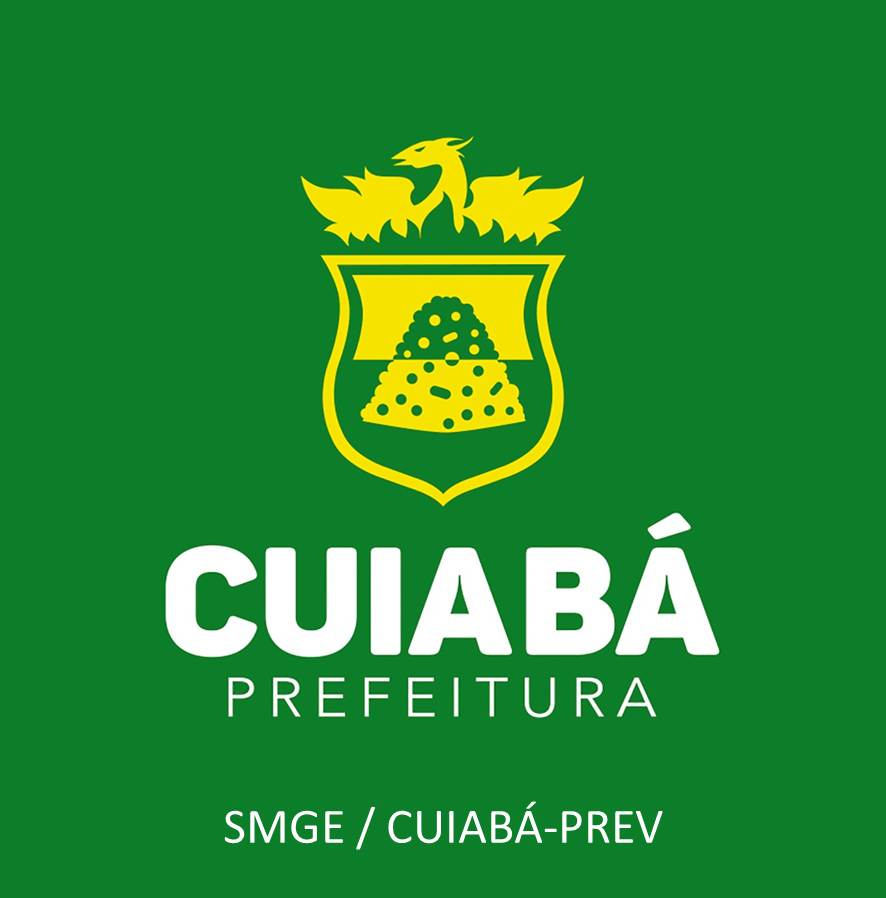 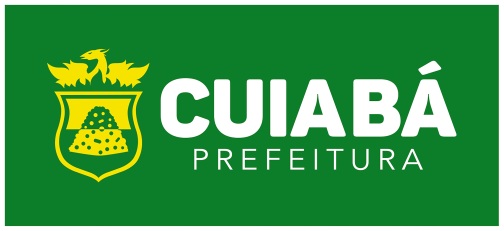 IPEMUC
(AUTARQUIA)
Lei Municipal nº. 2.781, de 01 de novembro de 1990 – Dá as providências preliminares para a implantação do Instituto de Previdência e Assistência Social do Município de Cuiabá – IPEMUC.

Lei Municipal nº. 2.815, de 11 de dezembro de 1990 – Regulamenta a Lei Municipal nº. 2.781/1990.
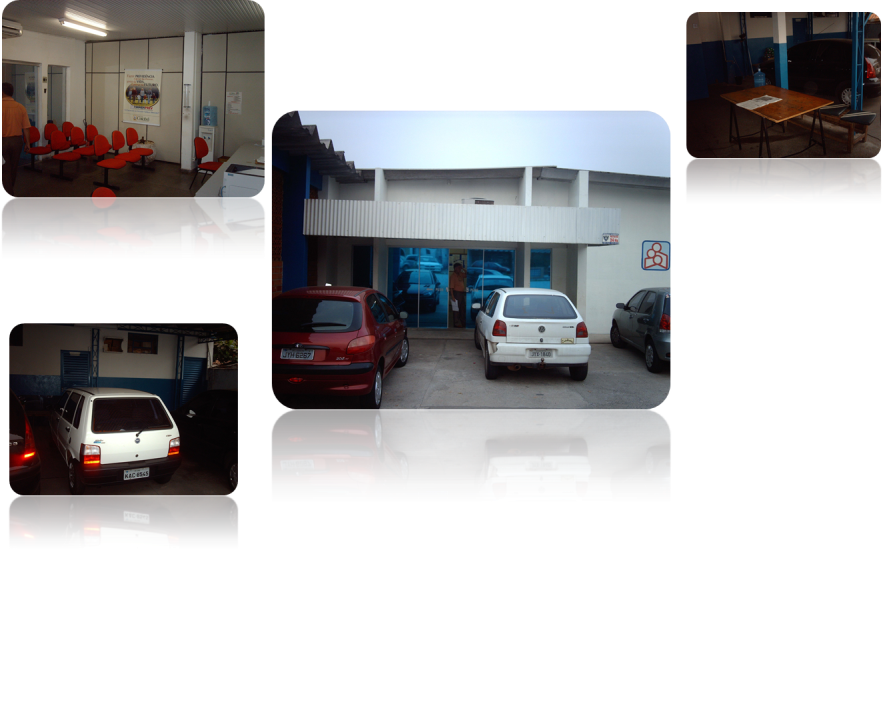 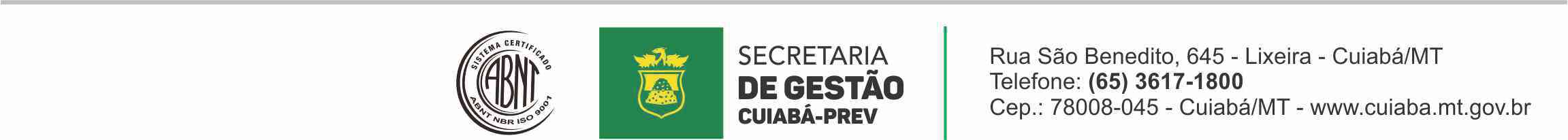 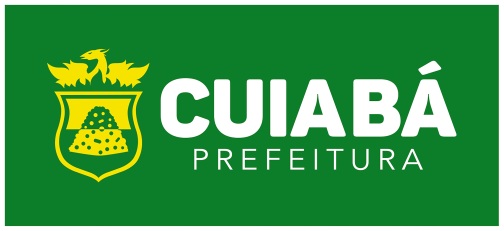 CUIABÁ-PREV
(AUTARQUIA)
Lei Municipal nº. 4.592, de 09 de junho de 2004 – Dispõe sobre a reestruturação do Regime Próprio De Previdência Social dos Servidores do Município de Cuiabá.
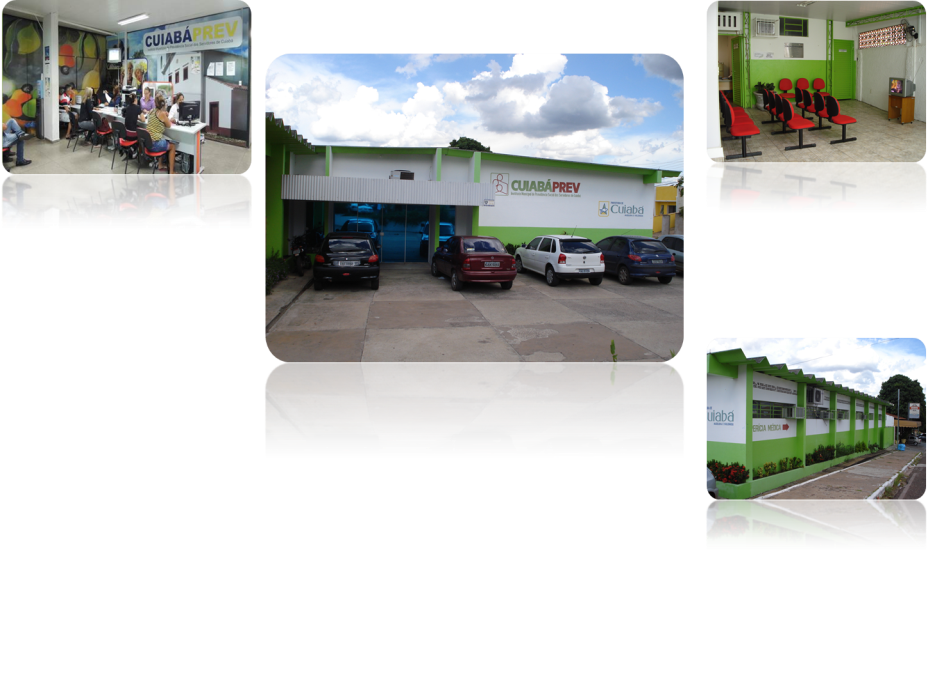 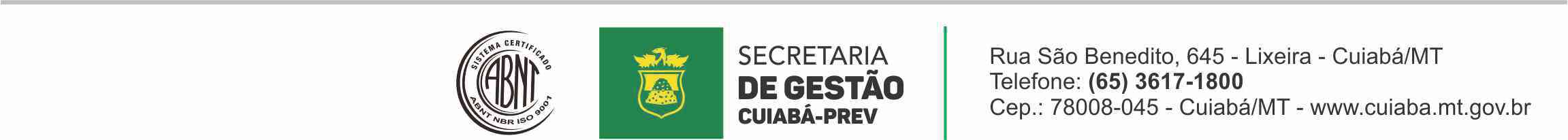 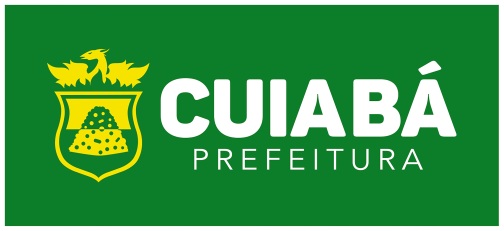 CUIABÁ-PREV
(FUNDO DE PREVIDÊNCIA)
Lei Complementar Municipal nº. 399, de 24 de novembro de 2015 – Dispõe sobre a reestruturação do Regime Próprio De Previdência Social dos Servidores do Município de Cuiabá.
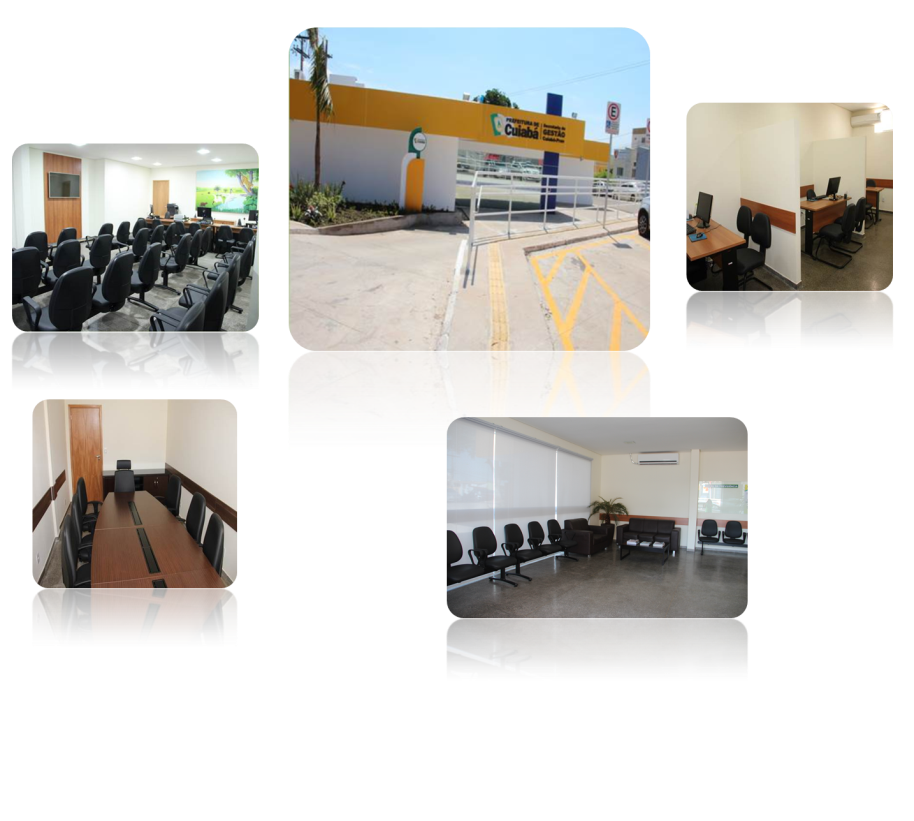 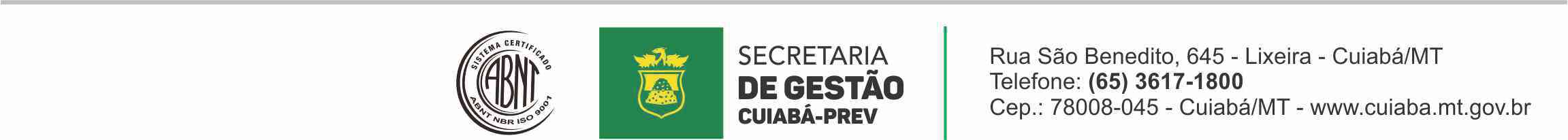 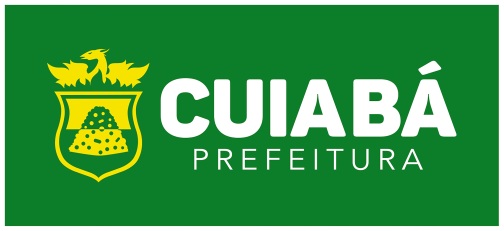 CUIABÁ-PREV
(AUTARQUIA)
Lei Complementar nº. 238, de 10 de junho de 2011 – Institui segregação das massas dos servidores públicos ativos, inativos e pensionistas como forma de garantir o equilíbrio financeiro e atuarial do CUIABÁ-PREV e dá outras providências.
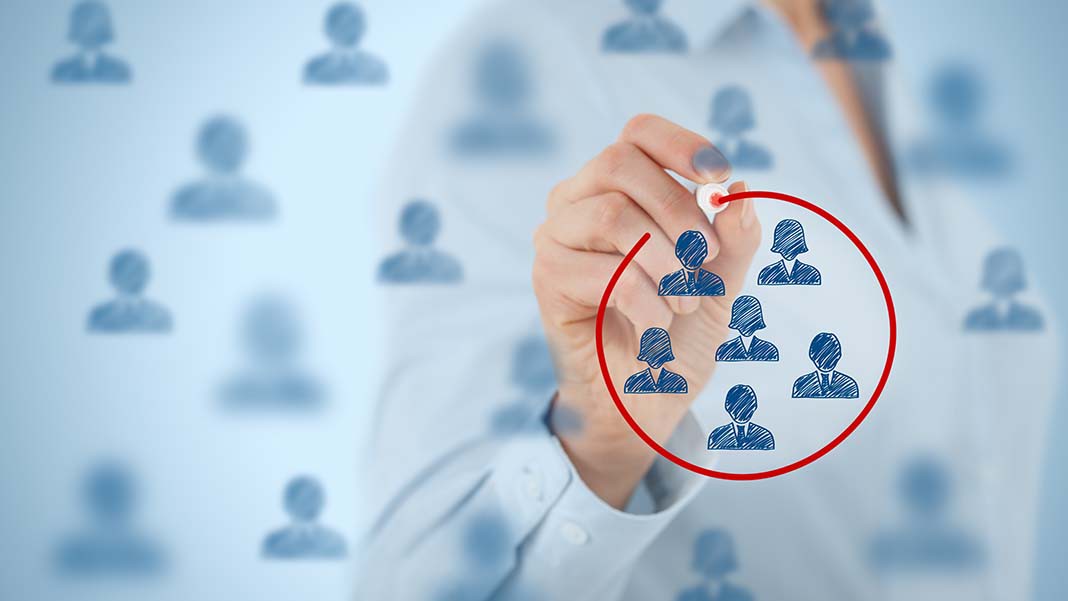 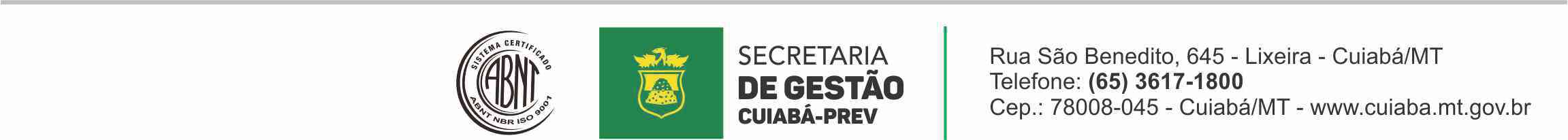 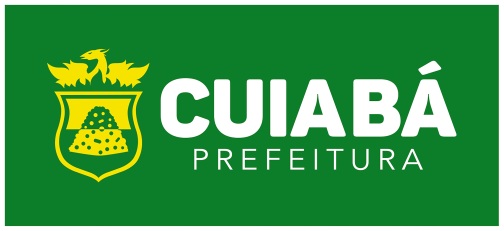 Lei Complementar nº. 238, de 10 de junho de 2011
Art. 1º (...)
Art. 2º Ficam criados, junto ao "CUIABÁ-PREV", 2 (dois) Planos de Financiamento para o custeio de Benefícios Previdenciários, constituindo unidades orçamentárias distintas, a saber:
I - Fundo Previdenciário, destinado a cobertura das despesas previdenciárias e administrativas, da massa formada pelos inativos, seus dependentes e os pensionistas respectivos, cujos benefícios tenham sido concedidos após 31 de dezembro de 2008, bem como pelos servidores ativos de cargo efetivo que tenham ingressado nos Órgãos dos Poderes Executivo e Legislativo, inclusive nas suas autarquias e fundações após 31 de dezembro de 2001; e
II - Fundo Financeiro, destinado a cobertura das despesas previdenciárias e administrativas, da massa formada pelos inativos, seus dependentes e os pensionistas respectivos, cujos benefícios tenham sido concedidos até 31 de dezembro de 2008, bem como pelos servidores ativos de cargo efetivo que tenham ingressado nos Órgãos dos Poderes Executivo e Legislativo, inclusive nas suas autarquias e fundações até 31 de dezembro de 2001.
Fazem parte deste Plano:
- Servidores Ativos que ingressaram no Serviço Público após 31/12/2001;
- Aposentadorias e Pensões concedidas após 31/12/2008 na data da públicação desta Lei.
Fazem parte deste Plano:
- Servidores Ativos que ingressaram no Serviço Público até 31/12/2001;
- Aposentadorias e Pensões concedidas até 31/12/2008 na data da públicação desta Lei.
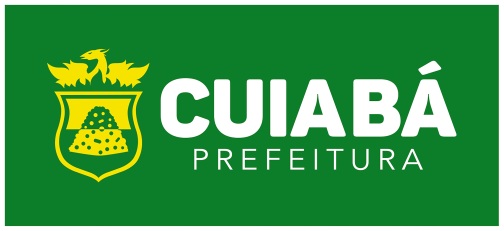 DEFINIÇÕES DOS PLANOS
PLANO FINANCEIRO

Sistema estruturado somente no caso de segregação da massa, onde as contribuições a serem pagas pelo ente federativo, pelos servidores ativos e inativos e pelos pensionistas vinculados são fixadas sem objetivo de acumulação de recursos, sendo as insuficiências aportadas pelo ente federativo, admitida a constituição de fundo financeiro;
Inciso XXI do Art. 2º da Portaria 403/2008 do MPS
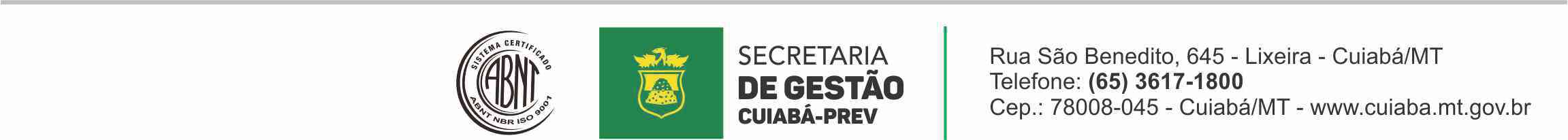 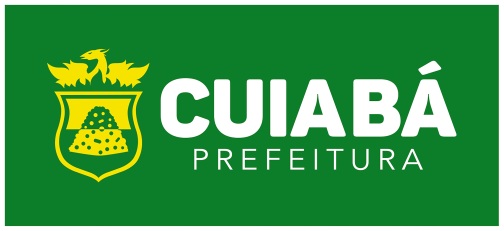 DEFINIÇÕES DOS PLANOS
PLANO PREVIDENCIÁRIO

Sistema estruturado com a finalidade de acumulação de recursos para pagamento dos compromissos definidos no plano de benefícios do RPPS, sendo o seu plano de custeio calculado atuarialmente segundo os conceitos dos regimes financeiros de Capitalização, Repartição de Capitais de Cobertura e Repartição Simples e, em conformidade com as regras dispostas nesta Portaria;
Inciso XX do Art. 2º da Portaria 403/2008 do MPS
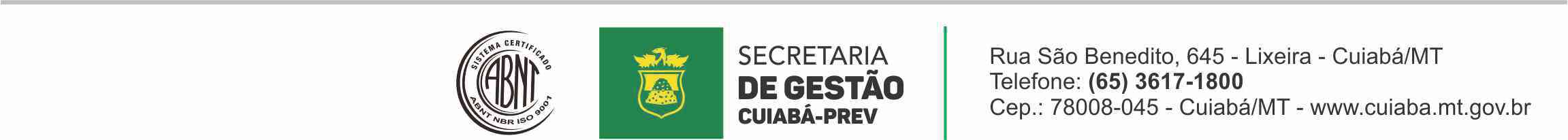 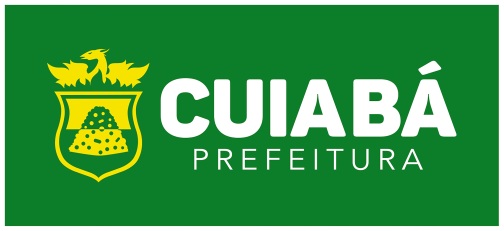 APOSENTADOS E PENSIONISTAS
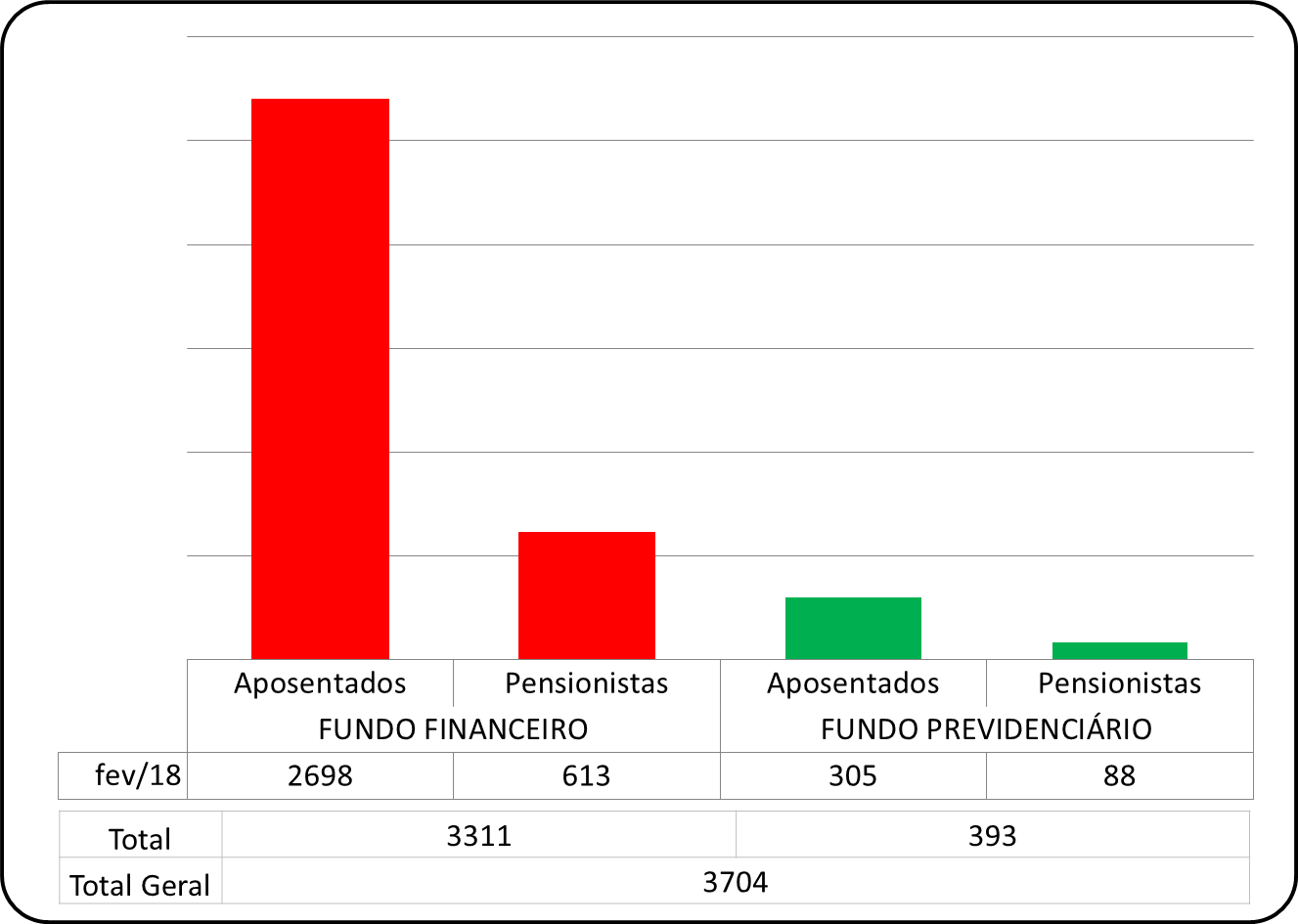 SERVIDORES ATIVOS
FUNDO FINANCEIRO: 4.201
FUNDO PREVIDENCIÁRIO: 5.907
TOTAL DE SERVIDORES : 10.108
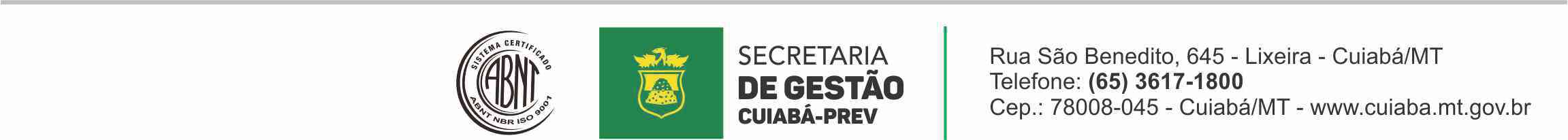 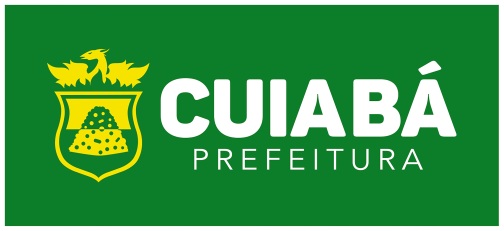 EVOLUÇÃO  DE APOSENTADOS E PENSIONISTAS
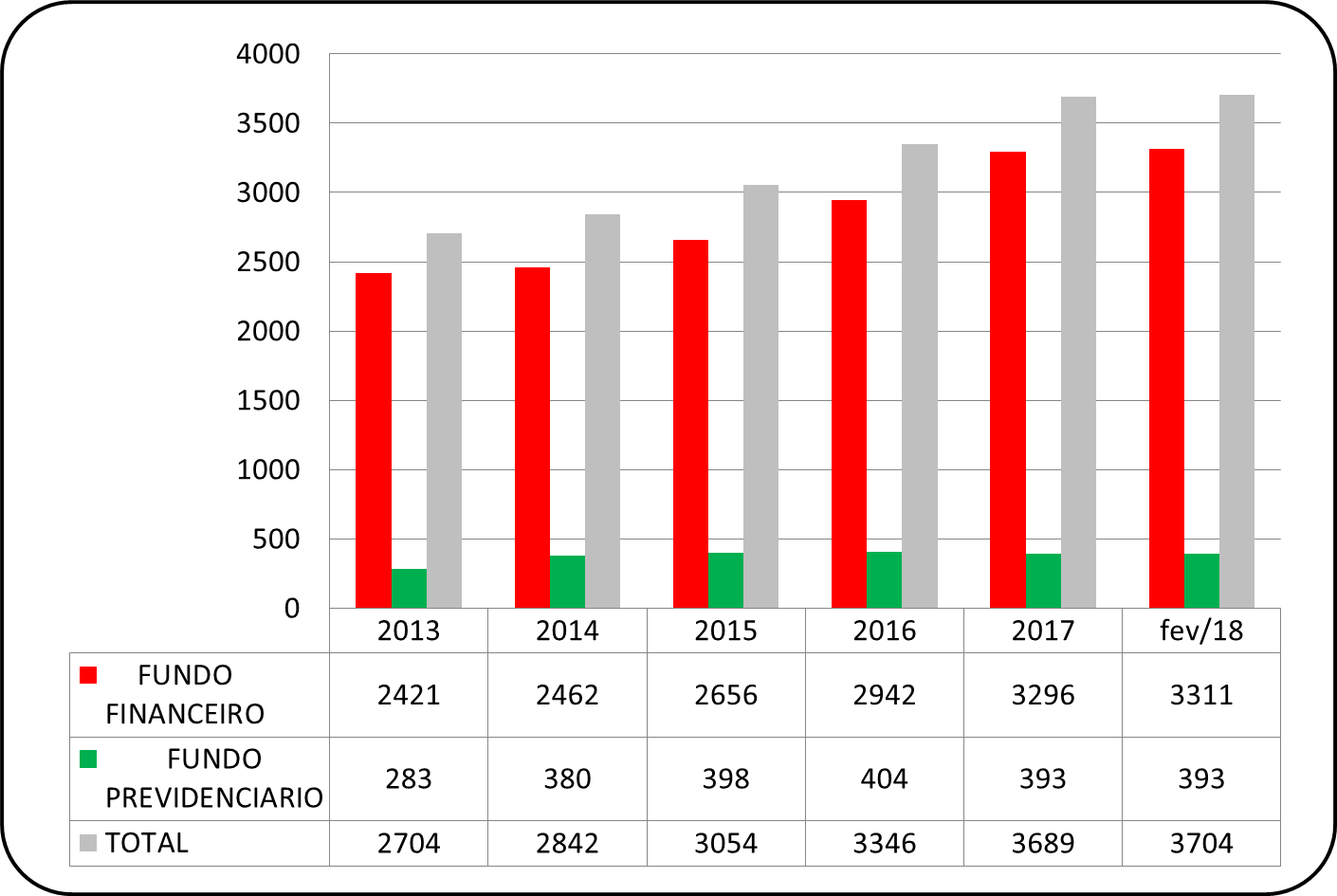 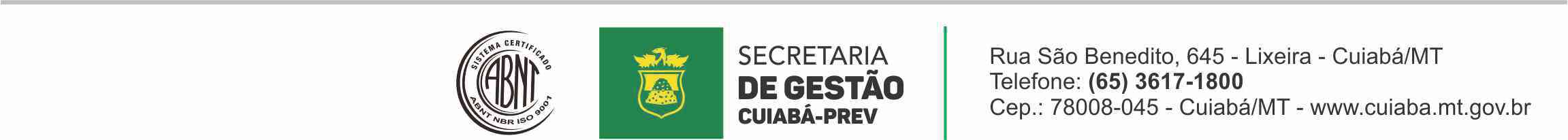 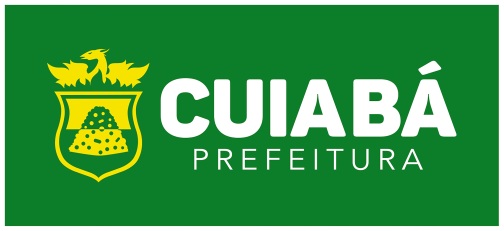 CUSTO / ARRECADAÇÃO – FUNDO PREVIDENCIÁRIO
FUNDO PREVIDENCIÁRIO:
11% SEGURADO
15,58% PATRONAL
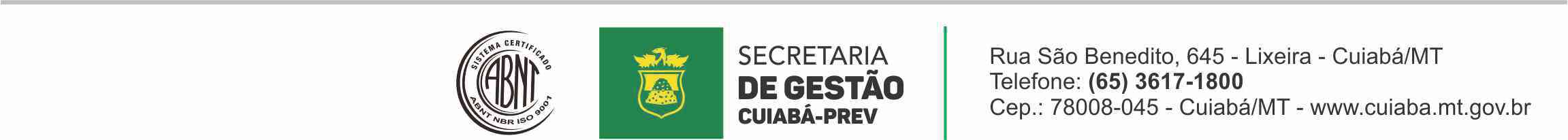 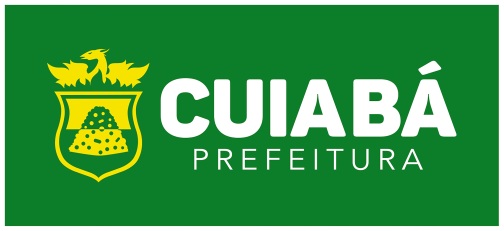 CUSTO / ARRECADAÇÃO - FUNDO FINANCEIRO
FUNDO FINANCEIRO:
11% SEGURADO
22% PATRONAL
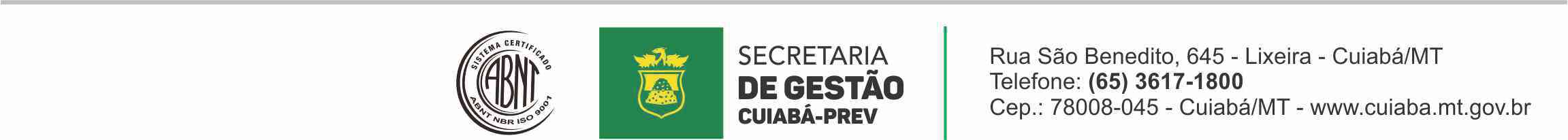 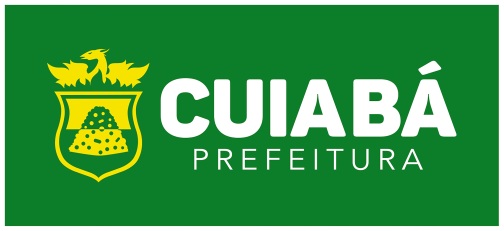 COMPENSAÇÃO PREVIDENCIÁRIA
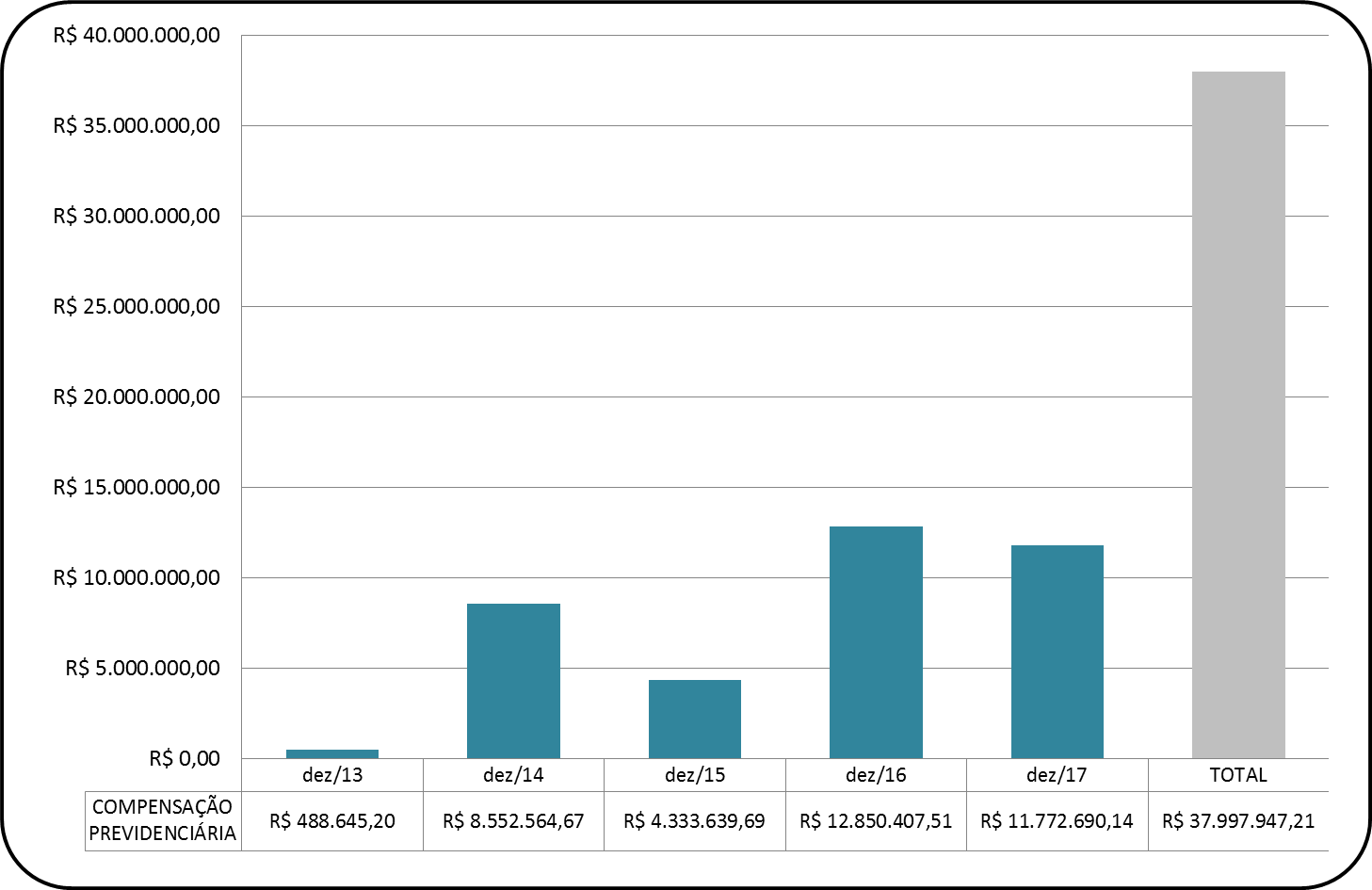 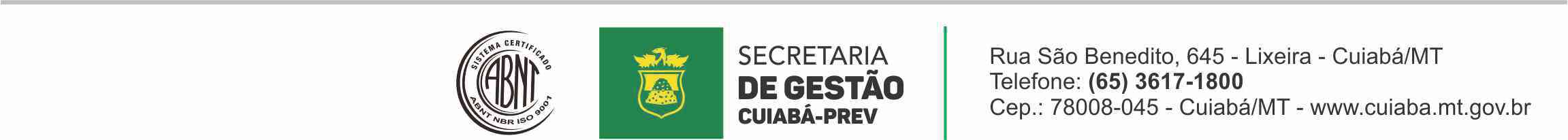 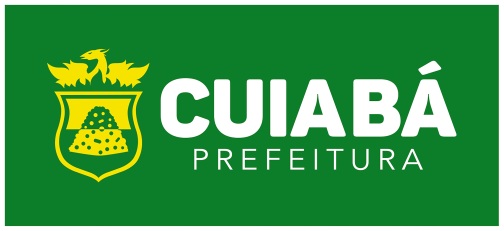 COMPENSAÇÃO PREVIDENCIÁRIA - 2017
Art. 201 § 9º da Constituição Federal de 1988:

Para efeito de aposentadoria, é assegurada a contagem recíproca do tempo de contribuição na administração pública e na atividade privada, rural e urbana, hipótese em que os diversos regimes de previdência social se compensarão financeiramente, segundo critérios estabelecidos em lei.
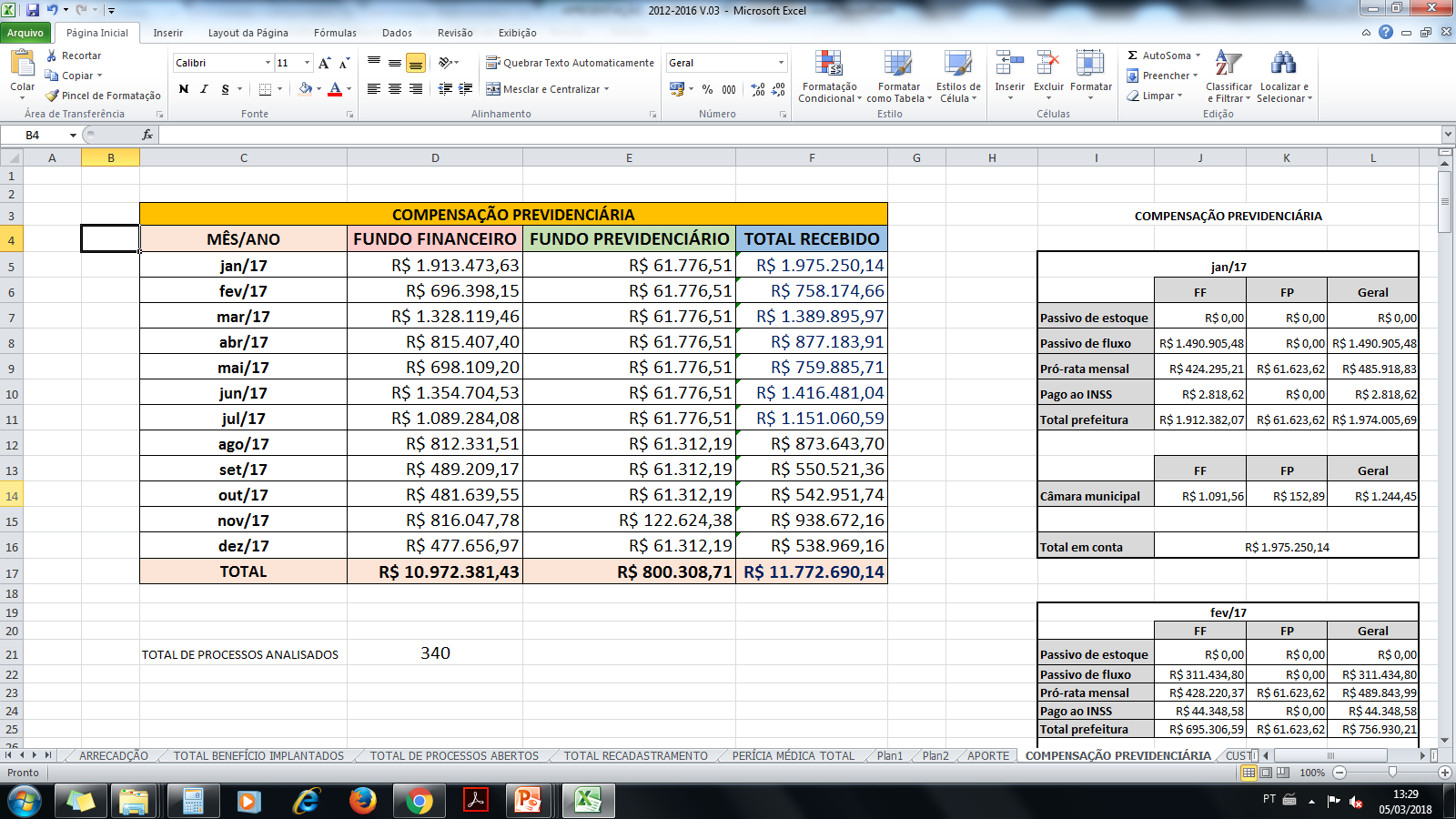 FUNDO FINANCEIRO
PRO-RATA:
R$ 480.407,93
FUNDO PREVIDENCIÁRIO
PRO-RATA: 
R$ 61.159,30
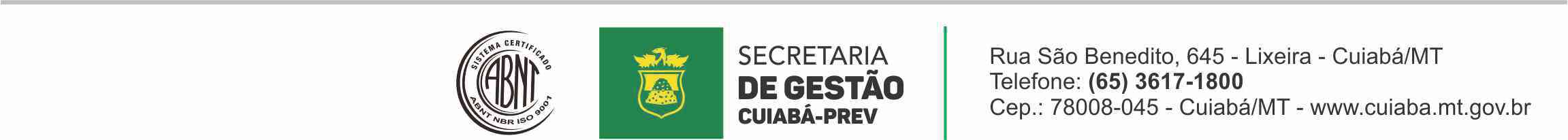 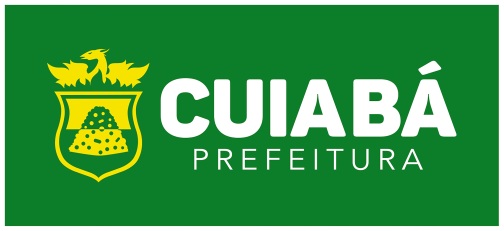 SERVIDORES POR VINCULO/SECRETARIA
PERÍCIAS MÉDICAS
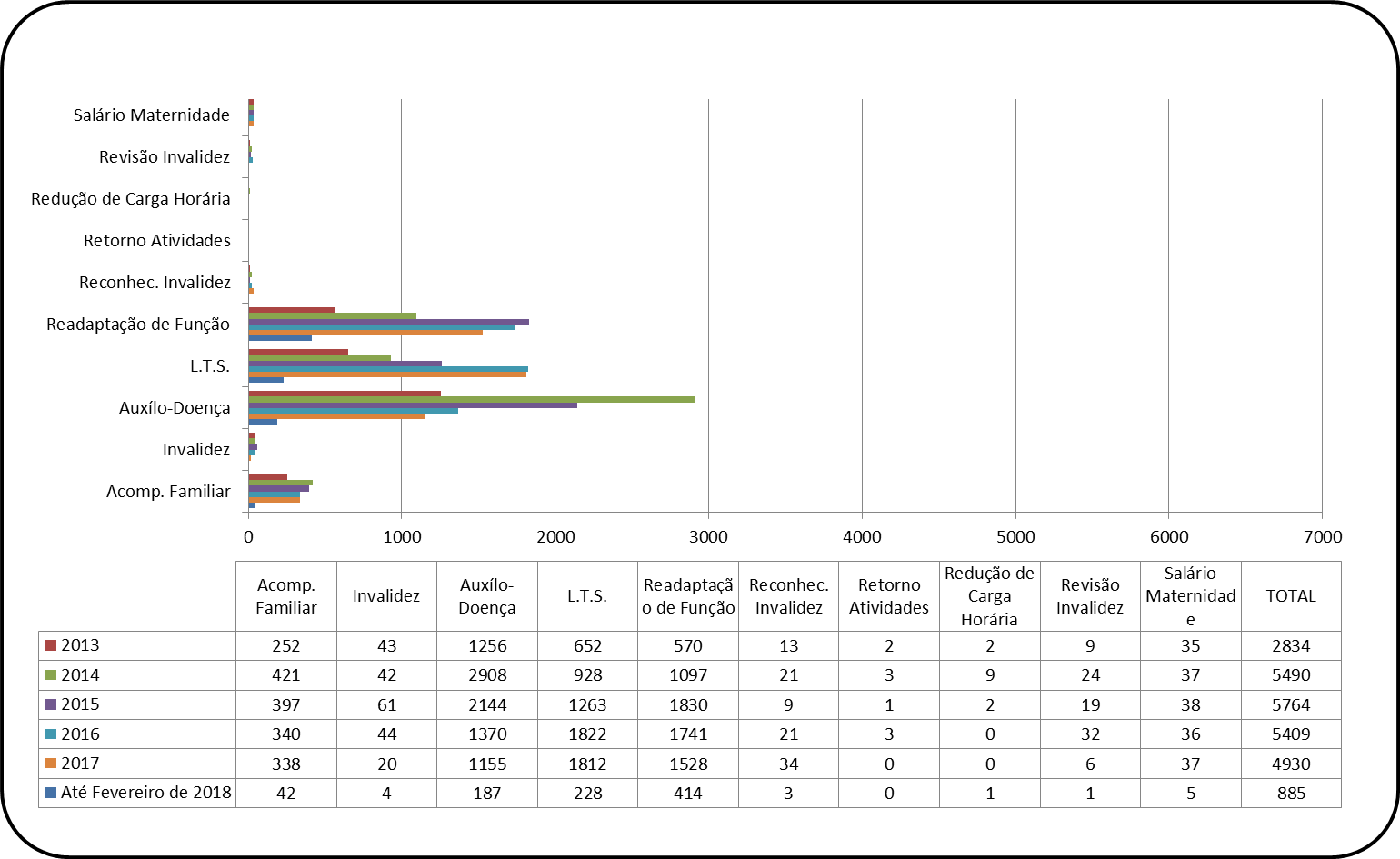 25.951
PERÍCIAS REALIZADAS
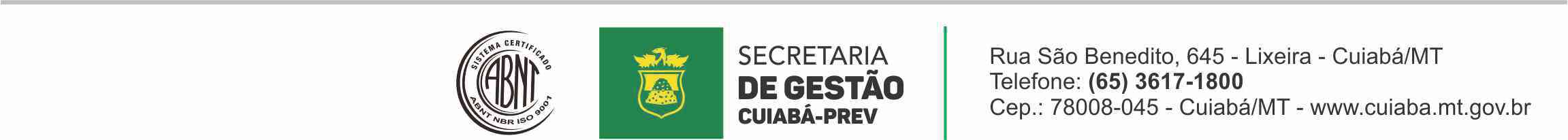 JANEIRO/2017
15
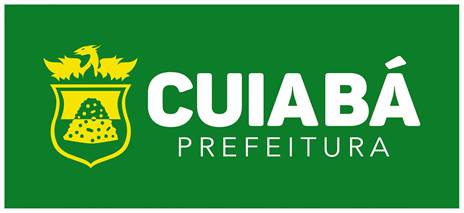 INVESTIMENTOS
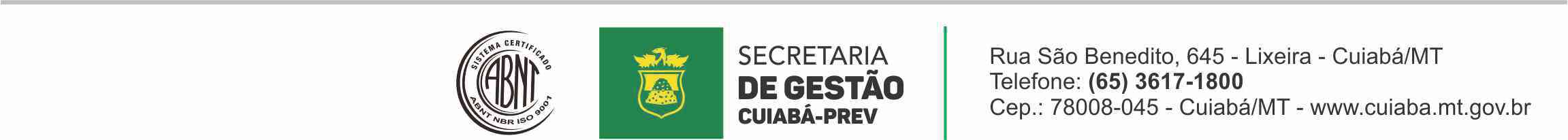 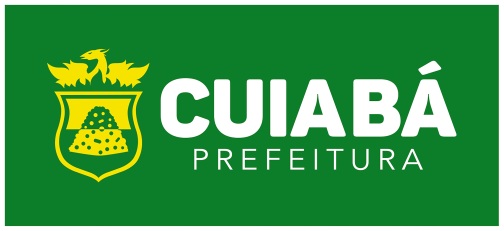 CARTEIRA DE INVESTIMENTOS – DEZEMBRO / 2017
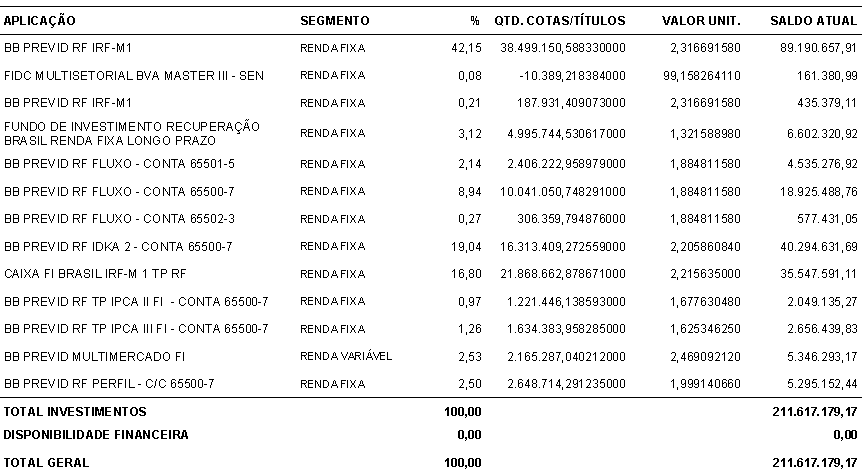 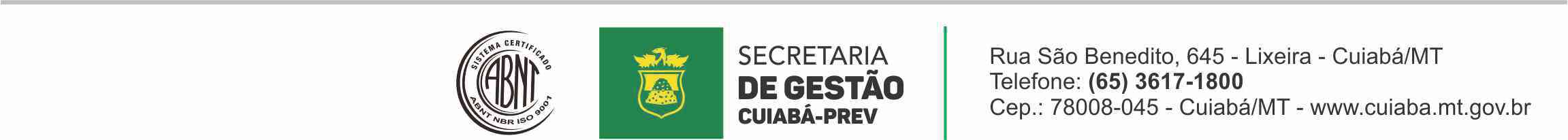 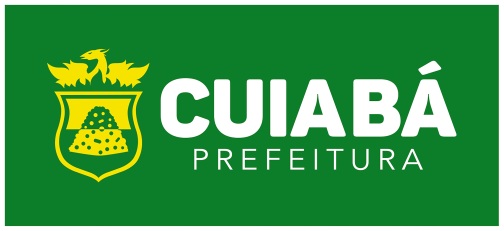 PATRIMÔNIO DO CUIABÁ-PREV
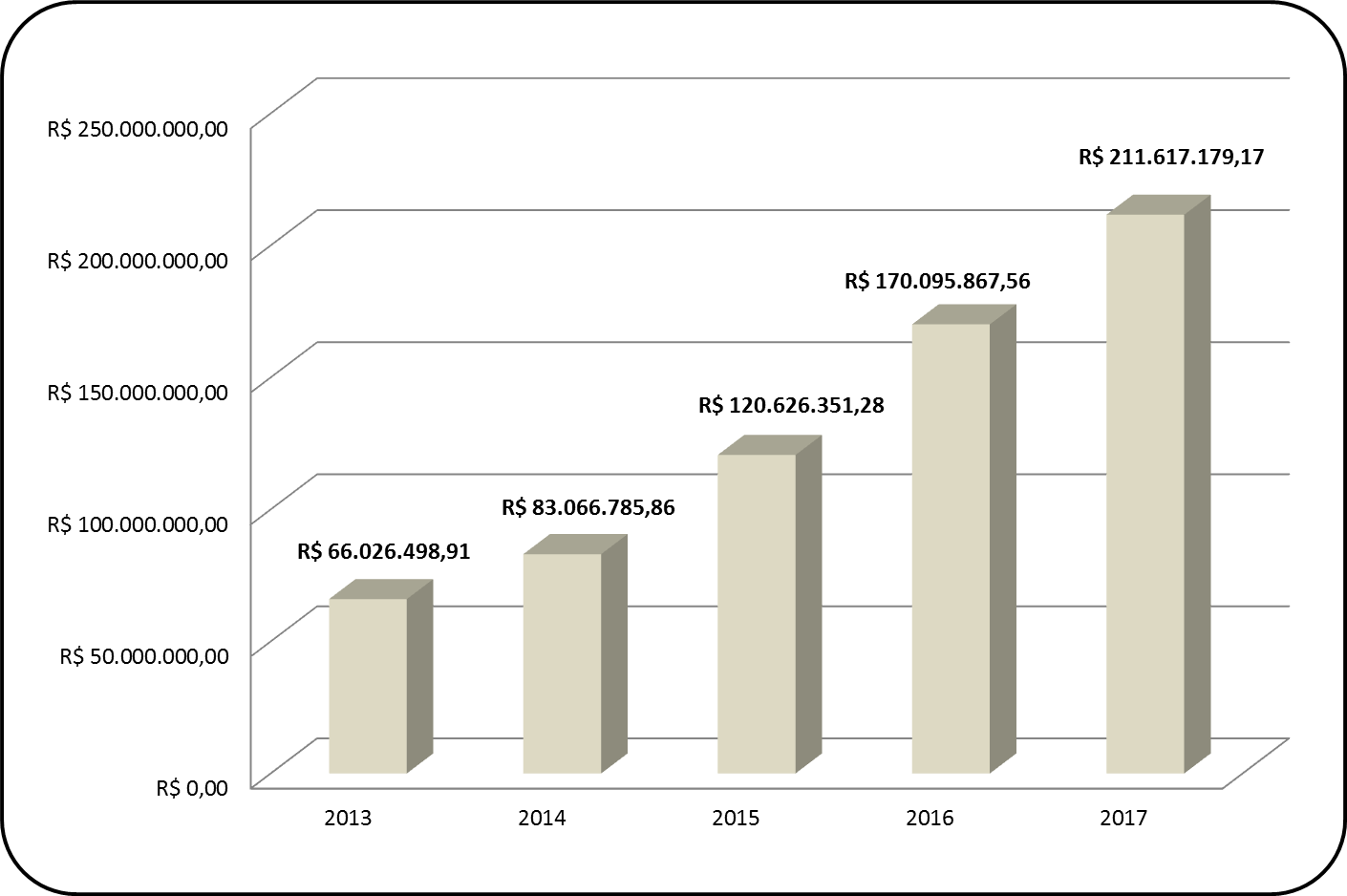 EVOLUÇÃO PATRIMONIAL R$ 145.590.680,26
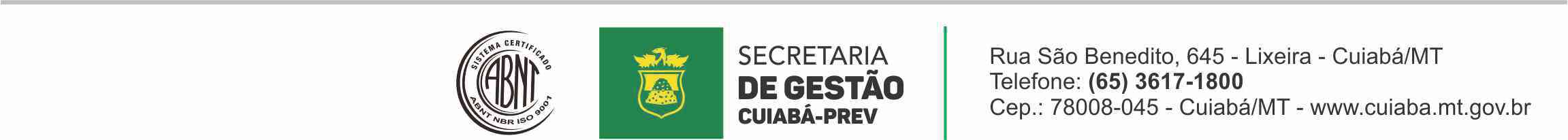 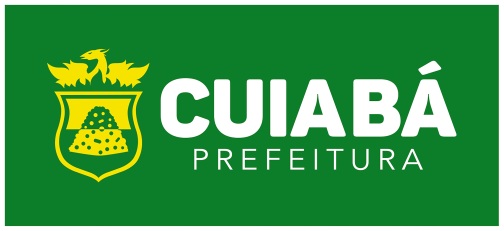 P.A.I / META ATUARIAL
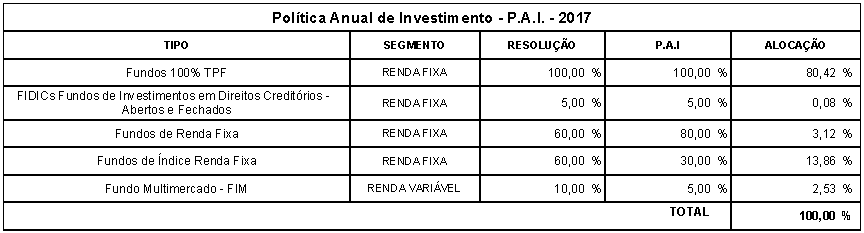 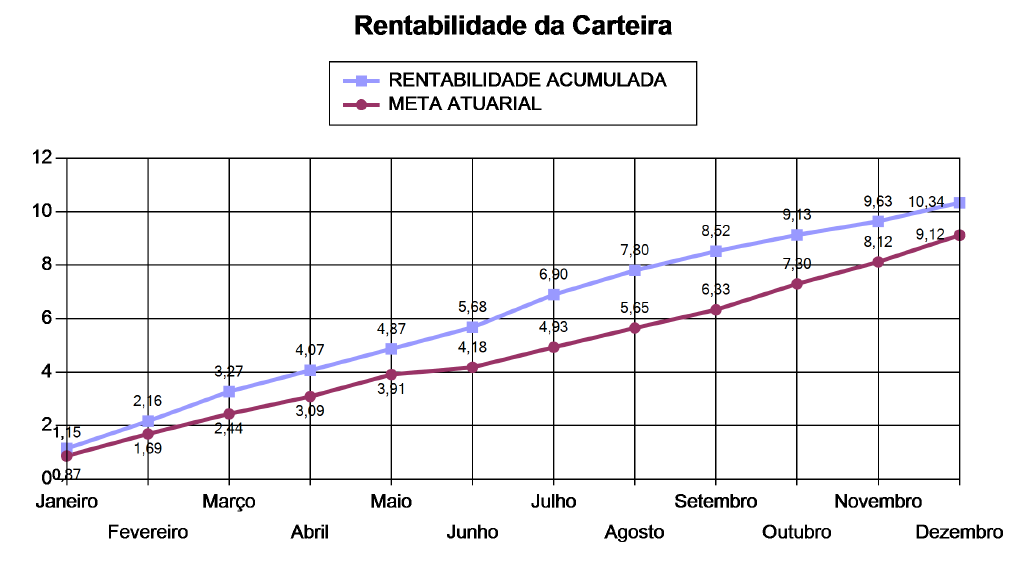 1,22  acima da Meta Atuarial
(IPCA + 6%)
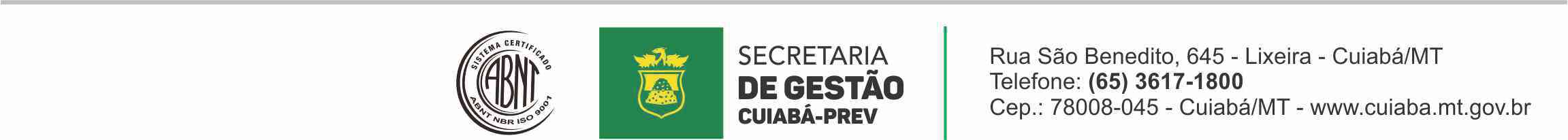 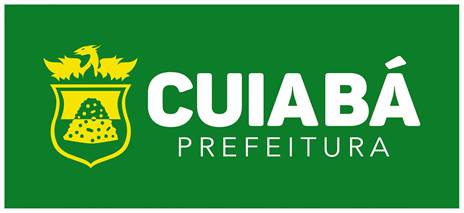 TAXA DE ADMINISTRAÇÃO
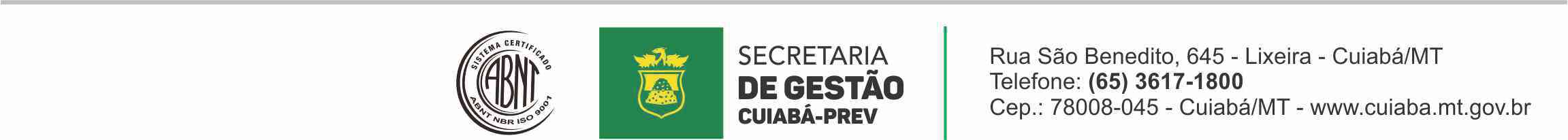 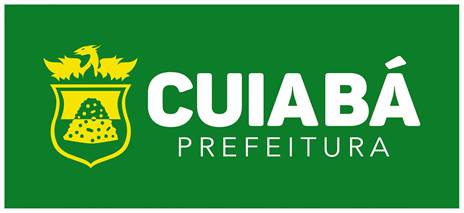 TAXA DE ADMINISTRAÇÃO
Valor permitido para gastos com despesas administrativas no ano de 2017:
R$ 13.113.769,23  =  2%
A Lei Federal nº 9.717/98, em seu artigo 6º, inciso VIII, combinado com o artigo 9º, inciso II, determinou que os entes federativos deveriam estabelecer limites para gastos com a despesa administrativa em conformidade com os parâmetros gerais determinados pelo Ministério da Previdência Social - MPS.
No uso dessas atribuições legais, o MPS tem estabelecido o limite para a taxa de administração em até 2% (dois por cento) do valor da remuneração dos servidores ativos, inativos e pensionistas dos segurados vinculados ao RPPS, referente ao exercício financeiro anterior.
Esses limites foram estabelecidos pela Portaria MPS nº 4.992/99, revogada pela Portaria MPS nº 402/08, que fez permanecer o mesmo índice. Também as orientações normativas do MPS repetem as mesmas previsões trazidas nas portarias citadas.
Valor gasto com despesas administrativas no ano de 2017:
R$ 7.264.210,75 =  1,11%
Economia de:
R$ 5.849.558,48
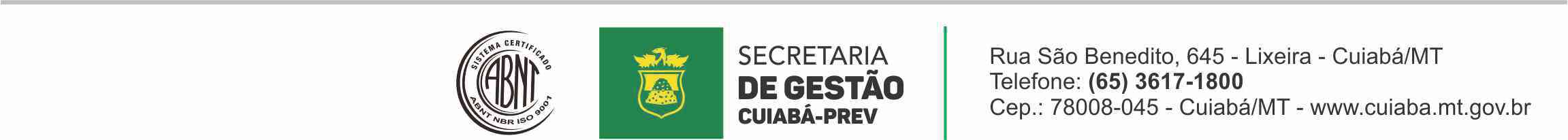 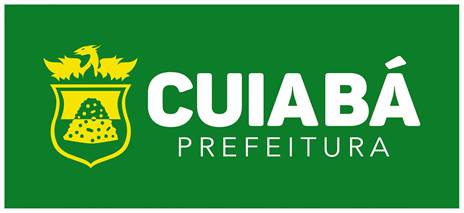 ATOS DE GESTÃO
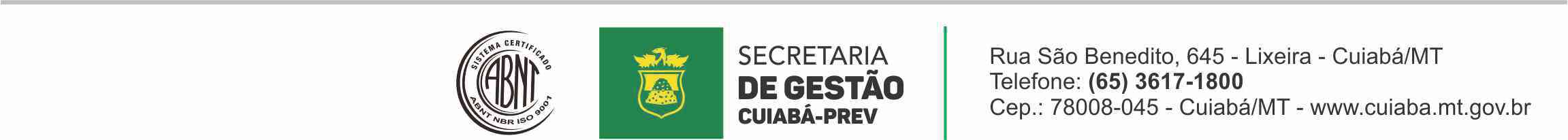 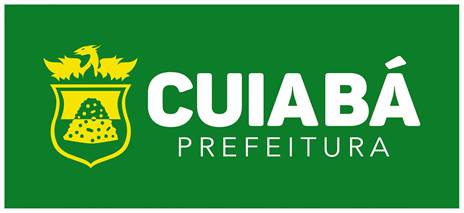 CENSO PREVIDENCIÁRIO
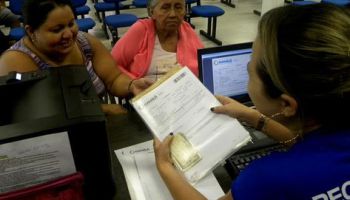 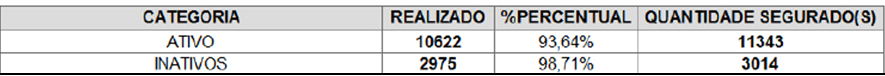 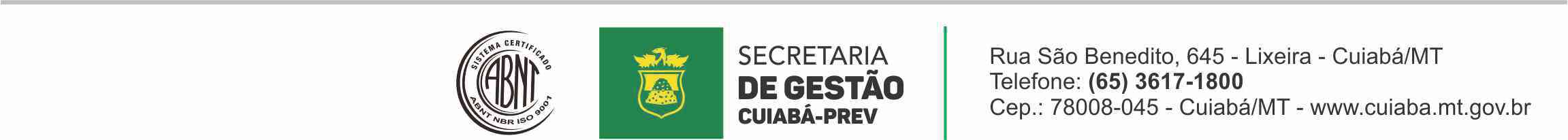 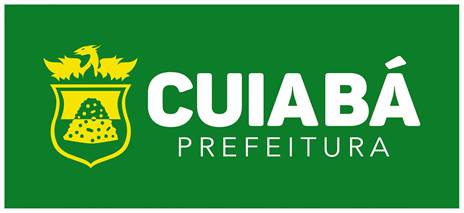 CONCURSO SECRETARIA DE EDUCAÇÃO - 2015
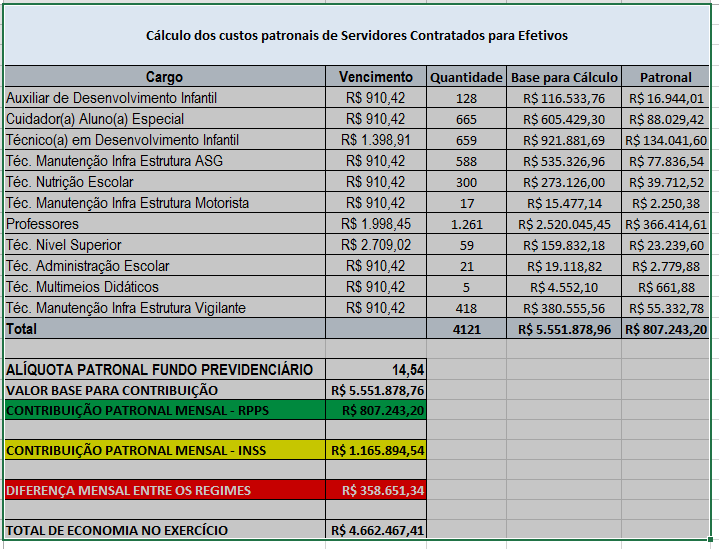 DIFERENÇA DE CUSTOS PREVIDENCIÁRIOS  - SERVIDOR EFETIVO X SERVIDOR CONTRATADO
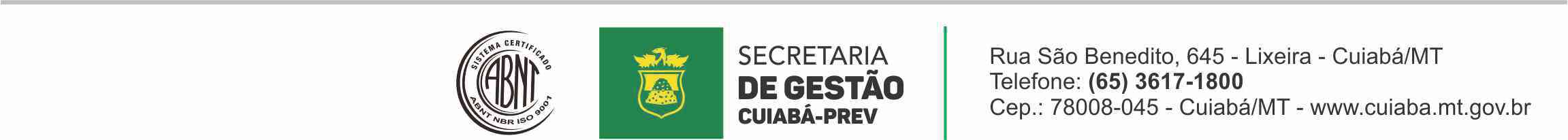 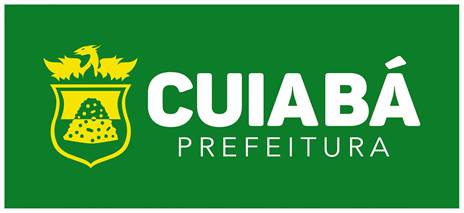 COMITÊ DE INVESTIMENTOS
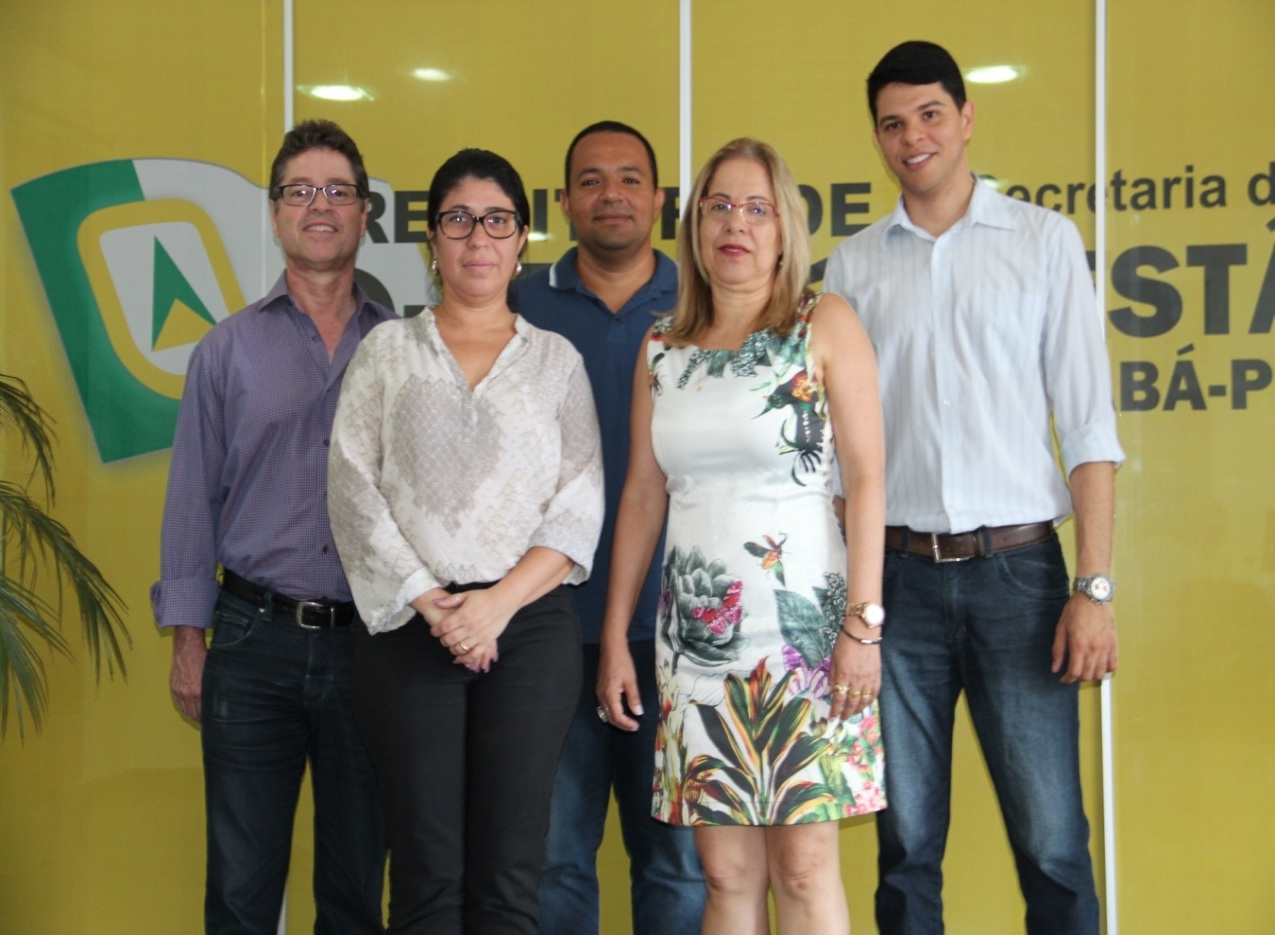 POSSE DO 1º COMITÊ DE INVESTIMENTOS DO CUIABÁ-PREV
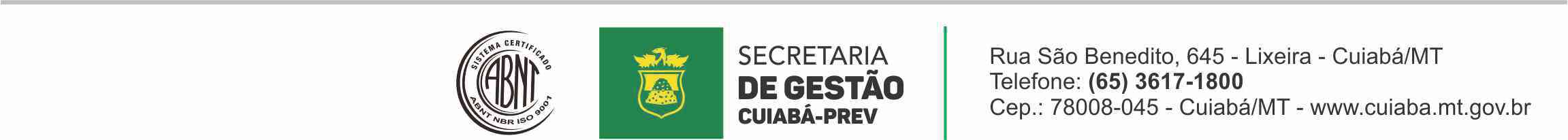 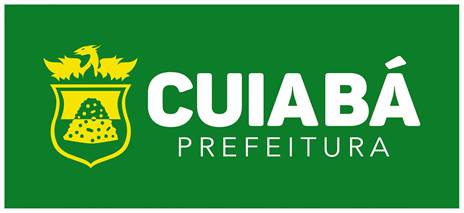 POSSE DO CONSELHO PREVIDENCIÁRIO
Com as novas diretrizes da Lei Complementar nº 399/2015, valendo a partir da nova eleição, se unificaram os Conselhos Curador e Fiscal, se tornando Conselho Previdenciário, composto pelos noves membros, com funções de deliberação superior atuando na fiscalização e representação dos segurados municipais. Tal unificação dos Conselhos segue as diretrizes nacionais, trazendo mais agilidade, dinamismo alinhado à transparência das atividades previdenciárias.
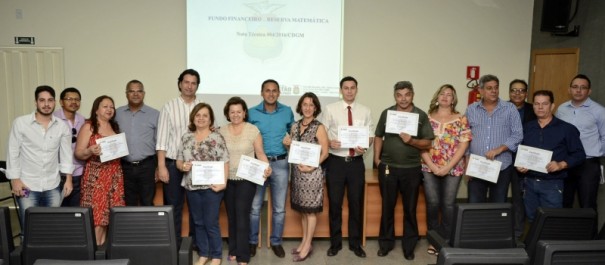 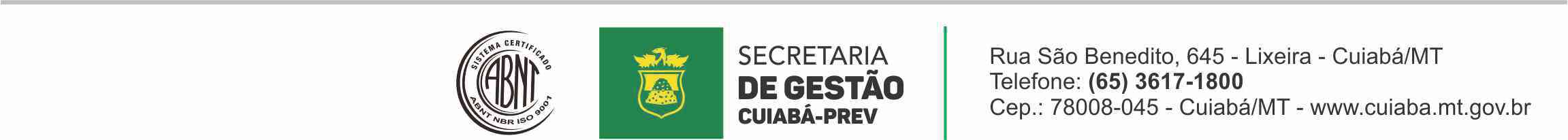 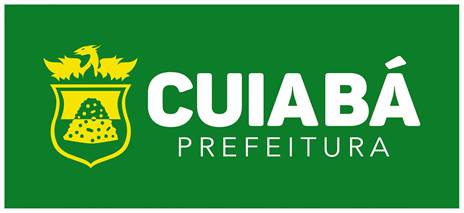 CAPACITAÇÃO
Todos os servidores do Comitê de Investimentos, após a nomeação, deram início ao curso de capacitação para obter a Certificação Profissional da Associação Brasileira das Entidades dos Mercados Financeiros e de Capitais (ANBIMA), Série 10 (CPA 10).
 
A ANBIMA é a principal entidade certificadora dos profissionais dos mercados financeiros e de capitais brasileiro - e a certificação garante que os servidores desempenhem diretamente as atividades de comercialização e distribuição de produtos de investimento.
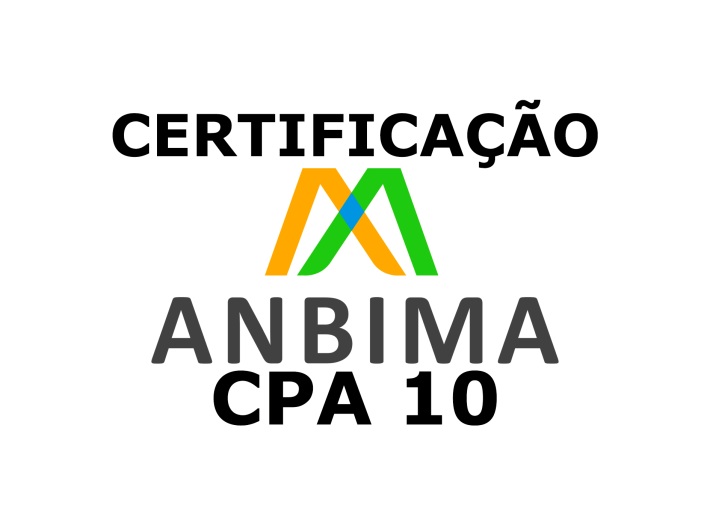 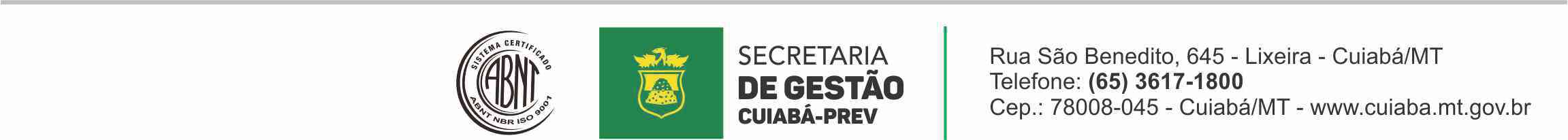 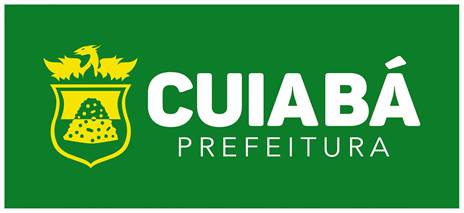 PARTICIPAÇÃO EM EVENTOS DE RELEVÂNCIA NACIONAL
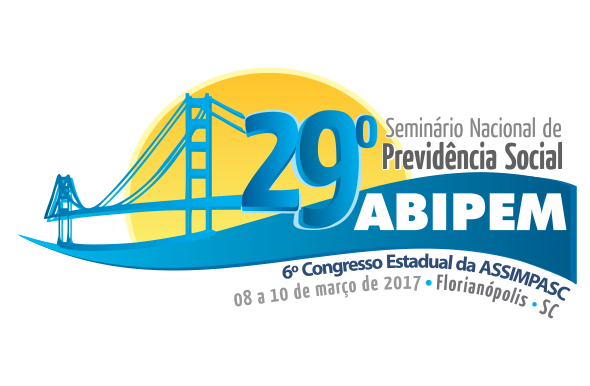 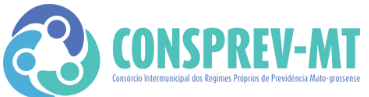 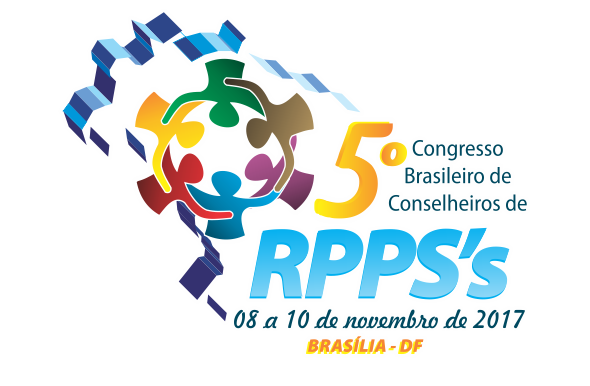 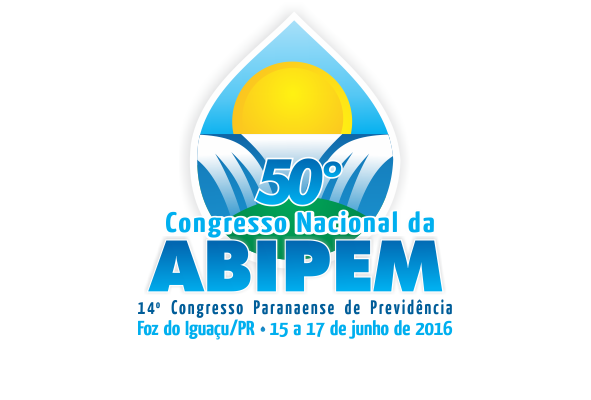 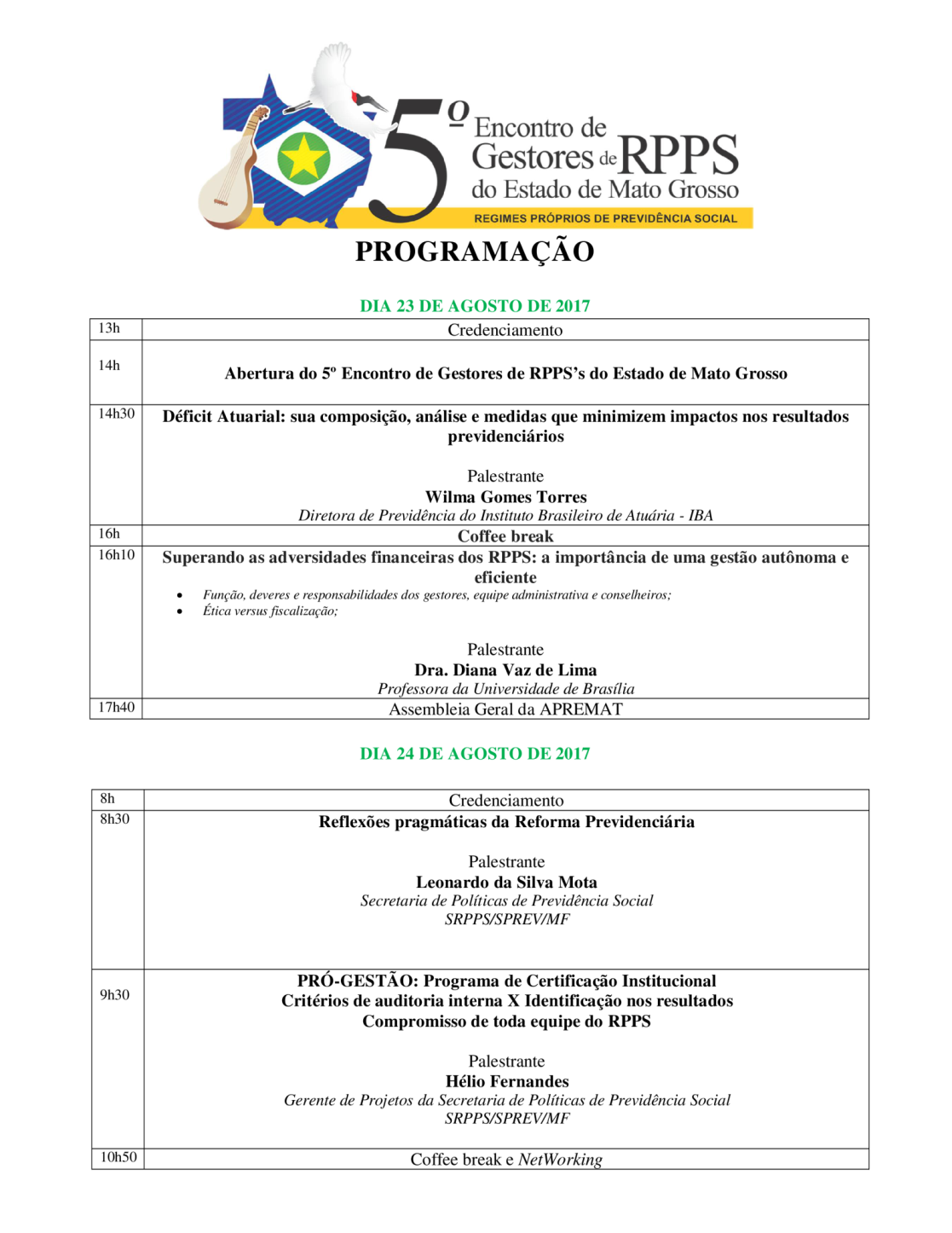 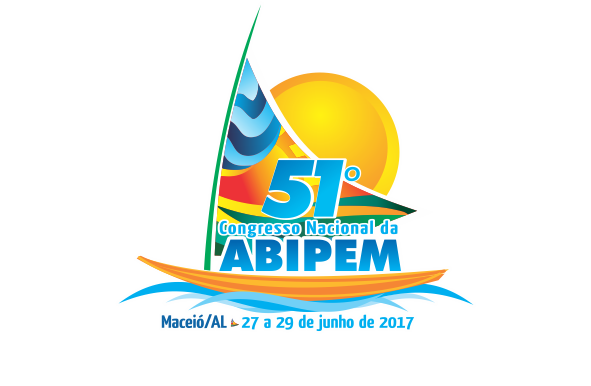 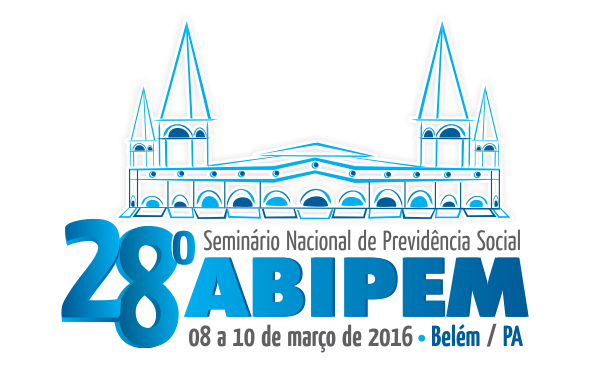 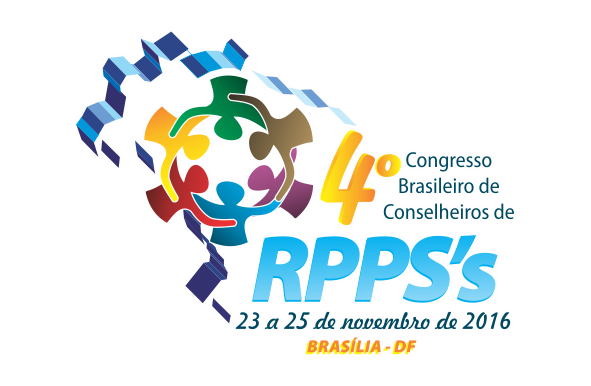 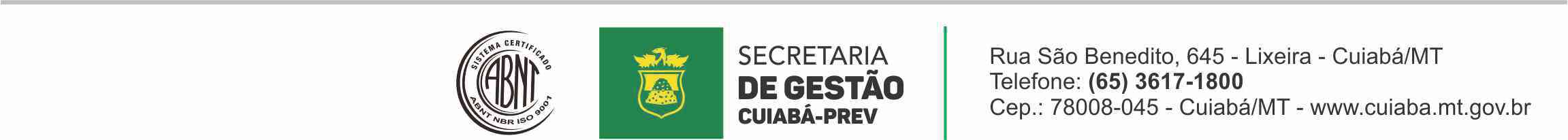 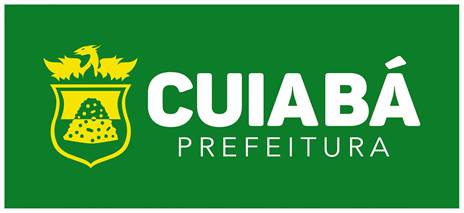 CERTIFICADO ABNT NBR ISO 9001:2008.
Em 12/11/2015 o CUIABÁ-PREV recebe a certificação ABNT NBR ISO 9001:2008.
A certificação confere ao CUIABÁ-PREV o selo de qualidade nos processos de execução do sistema previdenciário do Município, com o objetivo de garantir a satisfação dos beneficiários por meio da qualidade dos serviços prestados, gestão dos recursos financeiros e na melhoria contínua dos processos.
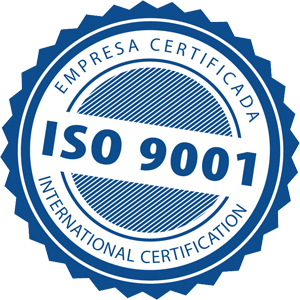 O CUIABÁ-PREV já passou por 2 auditorias de manutenção do Certificado.
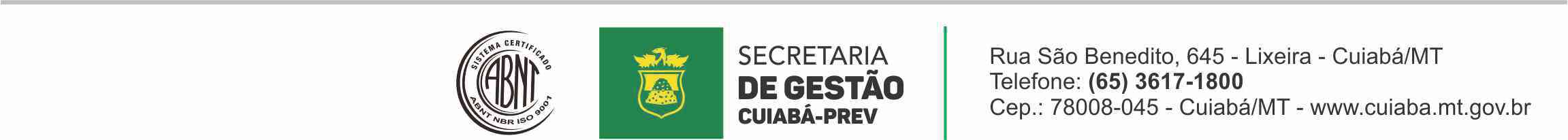 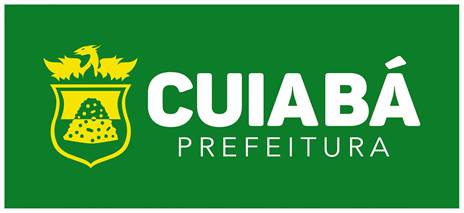 PESQUISA DE SATISFAÇÃO
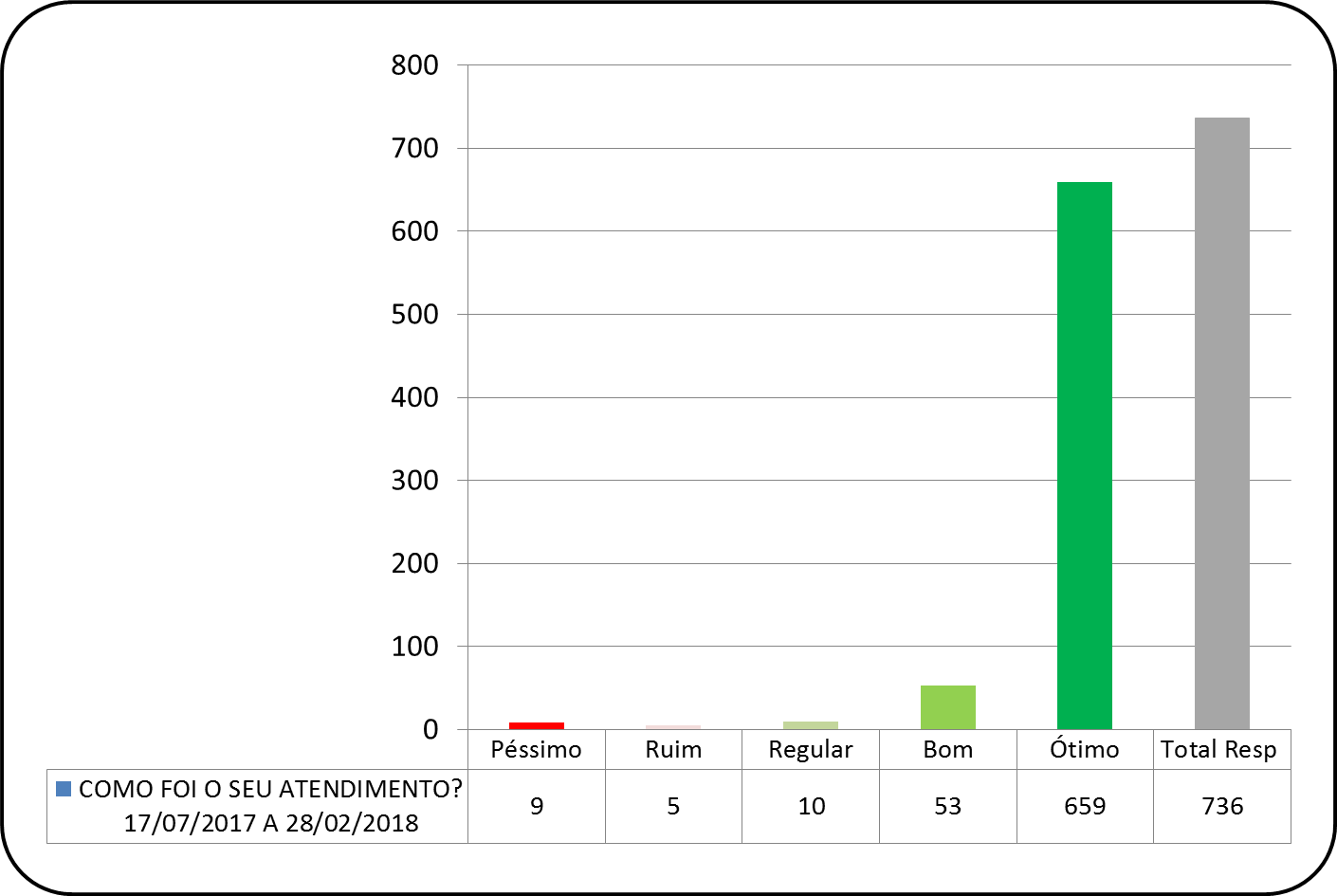 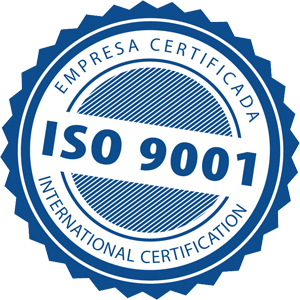 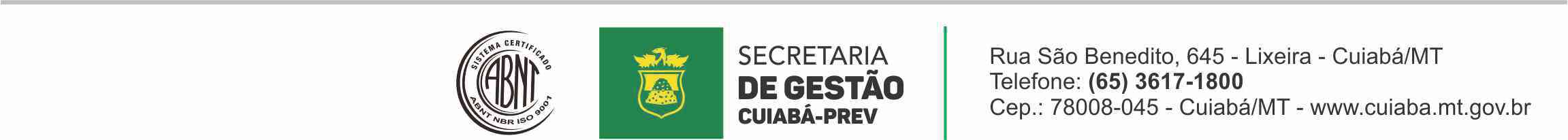 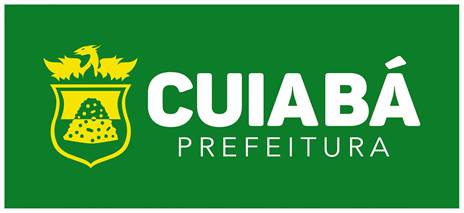 VISITAS TÉCNICAS RECEBIDAS
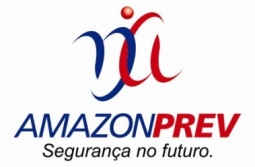 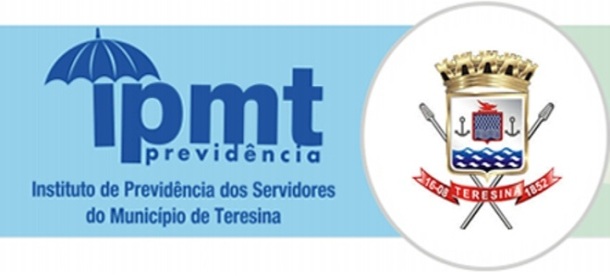 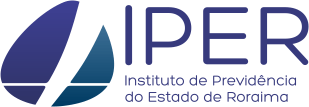 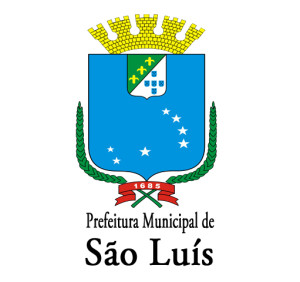 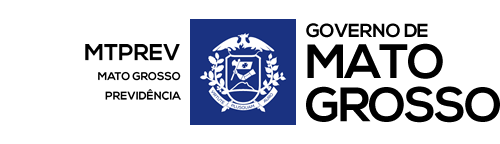 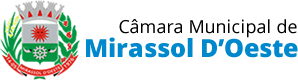 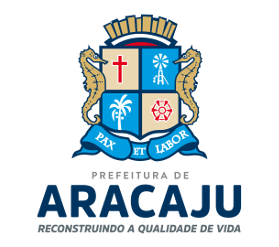 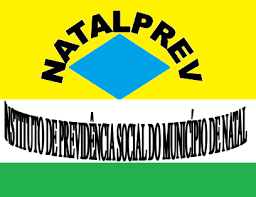 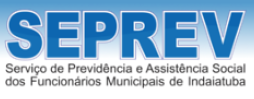 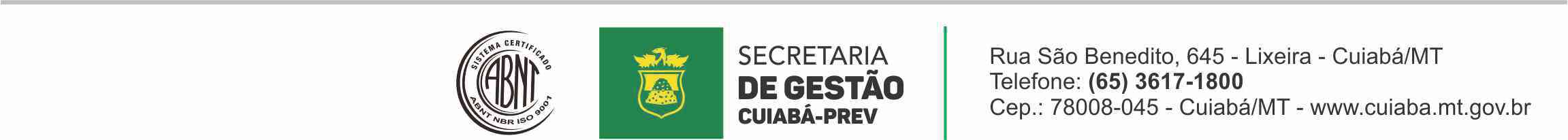 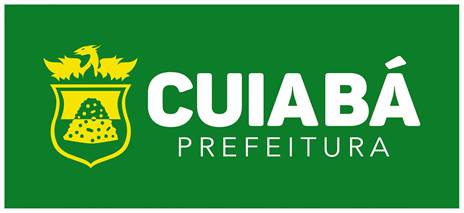 SERVIDORES POR VINCULO/SECRETARIA
CERTIFICADO DE REGULARIDADE PREVIDENCIÁRIA
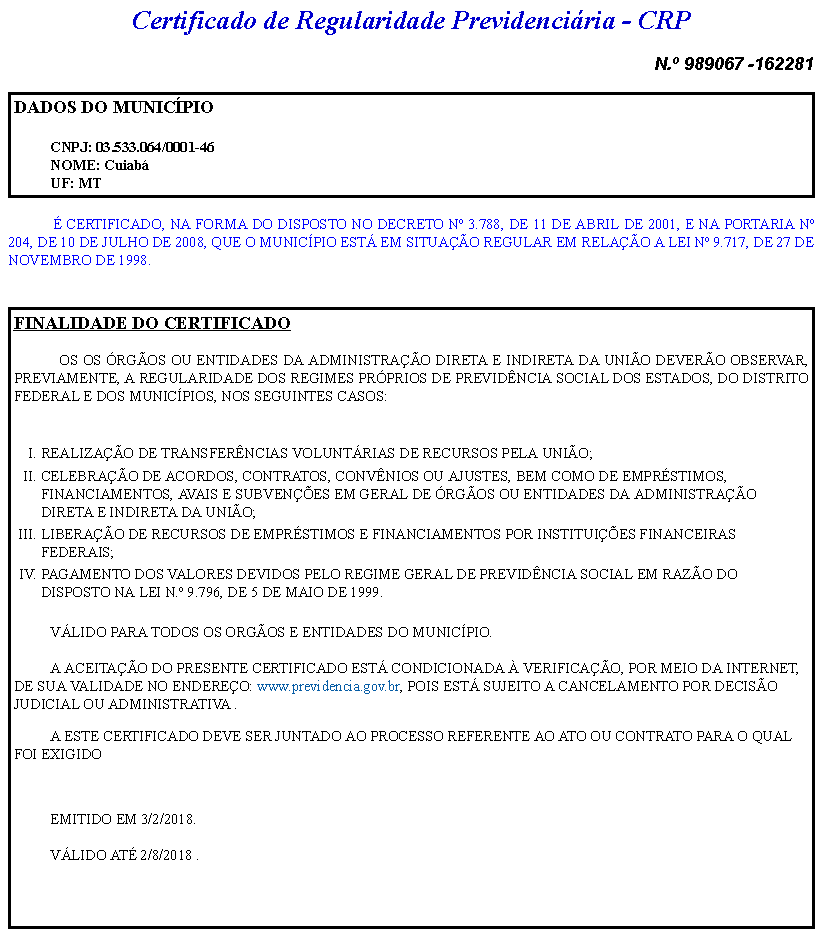 CRP – RENOVADO DE FORMA ADMINISTRATIVA EM 03/02/2018.

VIGENTE ATÉ 02/08/2018
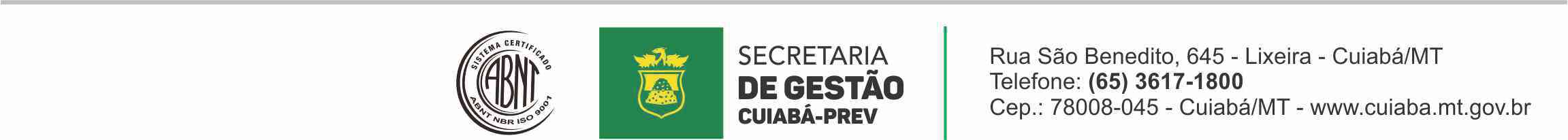 JANEIRO/2017
32
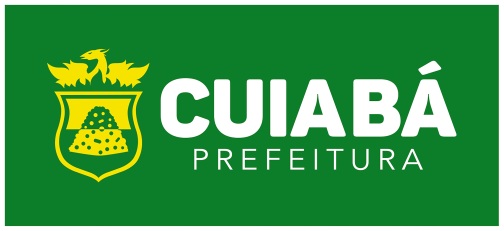 ORÇAMENTO/APORTE
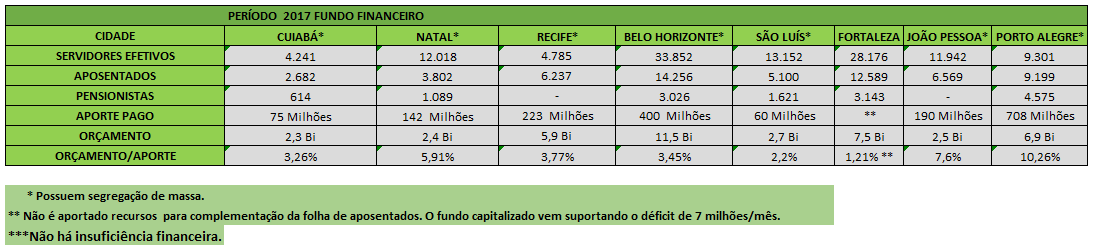 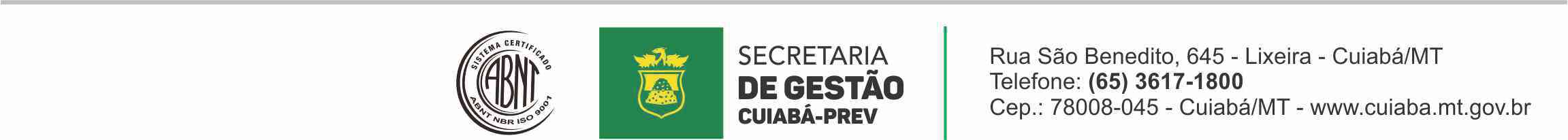 SETEMBRO/2014
33
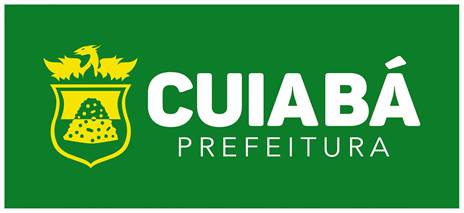 OZENIRA FELIX SOARES DE SOUZA
Secretária de Gestão

FERNANDO JORGE MENDES DE OLIVEIRA 
Secretário Adjunto de Previdência
 
WILTON SILVA PEREIRA
Diretor Especial Executivo de Benefícios Previdenciários
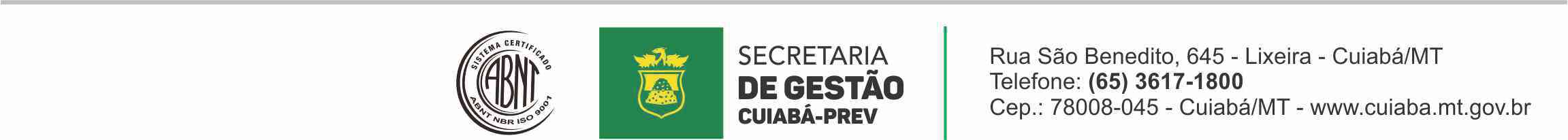